ZB1  OPRACOWANIE ZAAWANSOWANYCH PROCESÓW OBRÓBKI HSM TRUDNOOBRABIALNYCH STOPÓW LOTNICZYCH
Lider merytoryczny
Prof. dr hab. inż. Bogdan kruszyński

Instytucje partnerskie w zadaniu
Politechnika Lubelska
Politechnika Łódzka
Politechnika Warszawska
Politechnika Rzeszowska
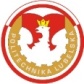 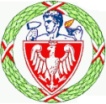 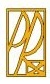 Zadania i realizatorzy
1.1 Inteligentny system szlifowania trudnoobrabialnych stopów lotniczych
	
	Celem zadania jest opracowanie systemu szlifowania, który zapewni właściwy przebieg procesu obróbki na szlifierce sterowanej numerycznie, z zachowaniem wymagań odnośnie stanu warstwy wierzchniej i dokładności wymiarowo-kształtowej przy równoczesnym zapewnieniu wysokiej wydajności obróbki. 


				Zadanie jest realizowane w Instytucie 				Obrabiarek i Technologii Budowy Maszyn 				Politechniki Łódzkiej

Koordynator z ramienia PŁ – prof. Bogdan Kruszyński
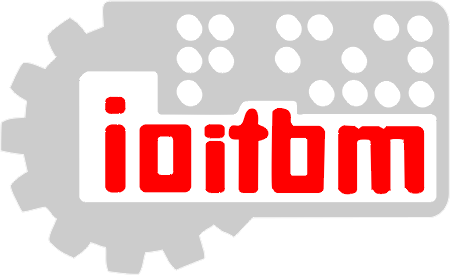 Zadania i realizatorzy
1.2	Szlifowanie złożonych powierzchni elementów silników lotniczych
	
	Celem zadania jest opracowanie technologii szlifowania tego typu powierzchni z wykorzystaniem sterowania numerycznego. 


					Zadanie jest realizowane w 						Politechnice Rzeszowskiej

	Koordynator z ramienia PRz – prof. Jan Burek
Zadania i realizatorzy
1.3 Obróbka HSM nowoczesnych materiałów konstrukcyjnych stosowanych w lotnictwie 
	 
	Celem zadania jest opracowanie wydajnej metody skrawania nowoczesnych materiałów  stosowanych w lotnictwie z wykorzystaniem obróbki HSM, która umożliwi obniżenie kosztów lub skrócenie czasu operacji, oraz wyeliminowanie lub zmniejszenie drgań samowzbudnych dzięki  zastosowaniu elementów aktywnych
Zadanie jest realizowane w Katedrze 					Mechaniki Stosowanej Politechniki Lubelskiej 
			oraz 
			w Instytucie Technik Wytwarzania 					Politechniki Warszawskiej
Koordynator z ramienia PL – prof. Jerzy Warmiński
Koordynator z ramienia PW – prof. Krzysztof Jemielniak
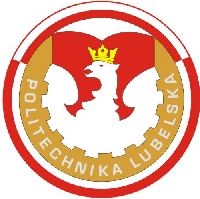 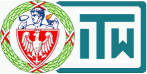 ZB1.1  Politechnika Łódzka
Budowa inteligentnego systemu szlifowania trudnoobrabialnych stopów lotniczych
1.1.4 Budowa algorytmu sterowania z wykorzystaniem opracowanych modeli 
1.1.5 Budowa inteligentnego systemu szlifowania trudnoobrabialnych stopów lotniczych
Oba podzadania w trakcie realizacji
Modernizacja stanowisk badawczych
Badania eksperymentalne
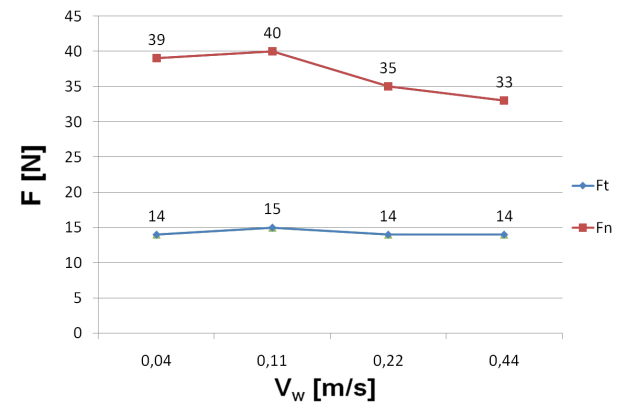 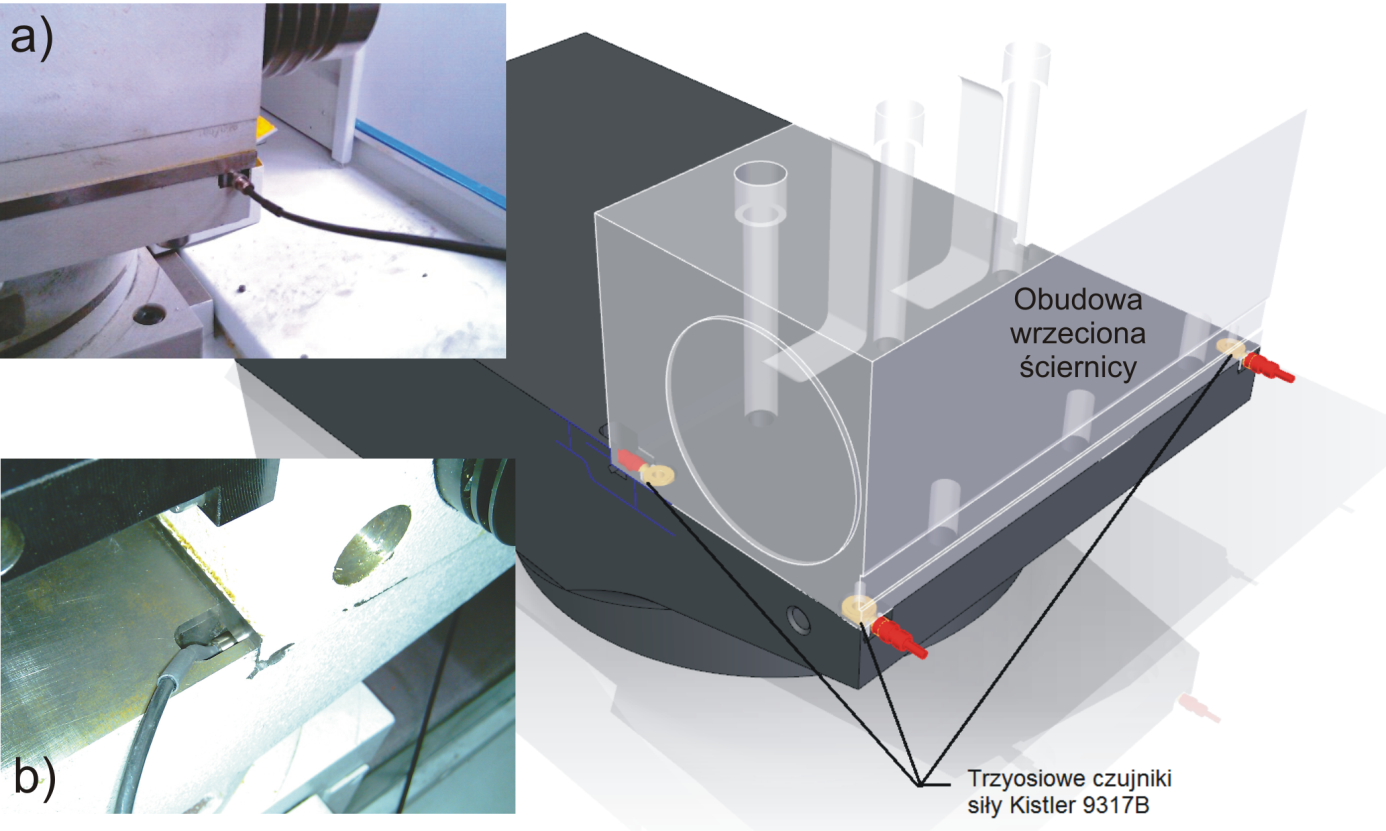 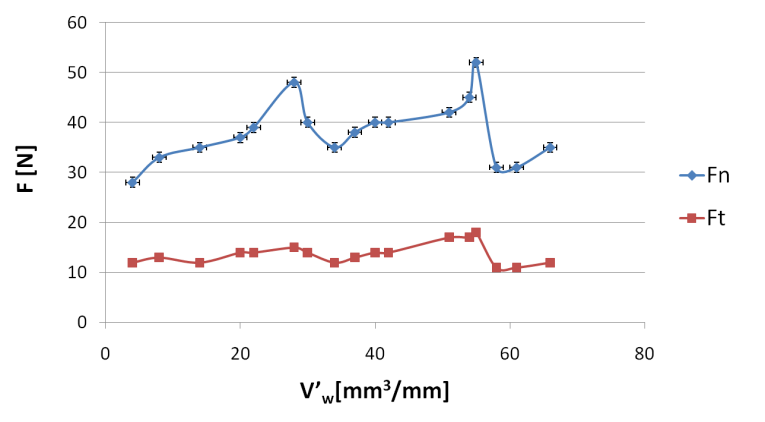 Zmiany składowych siły szlifowania Fn i Ft w funkcji właściwej objętości zeszlifowanego materiału
ZB1.1  Politechnika Łódzka/Lubelska
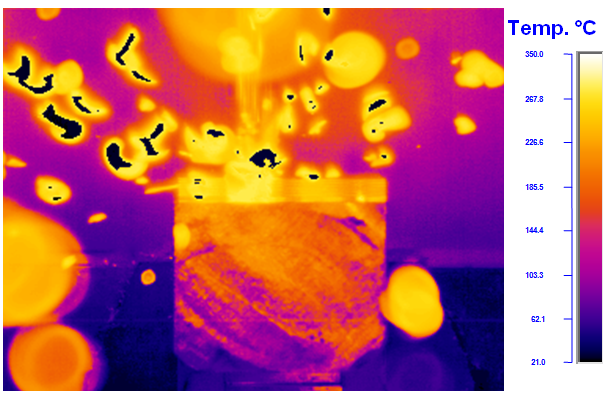 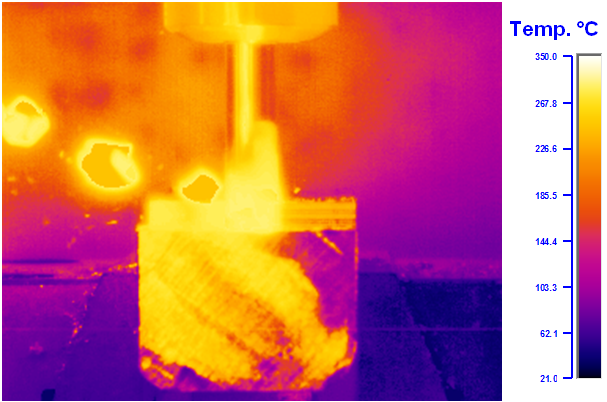 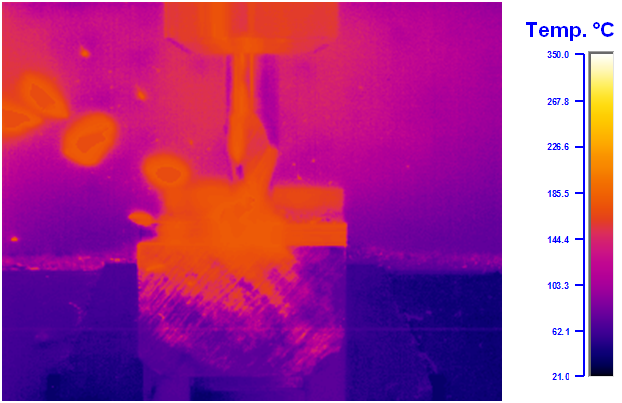 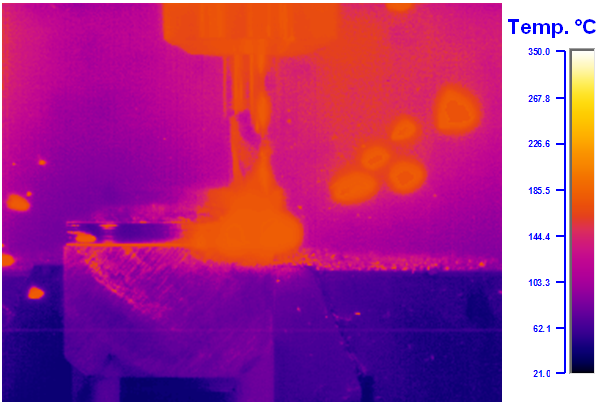 Rozkłady temperatury podczas frezowania stopu magnezu AZ31 różnymi frezami.
Temperature distribution in milling of magnesium alloy AZ31 using different milling tools.
ZB1.1  Politechnika Łódzka
Realizacja zadań
Opracowano i uruchomiono  zaawansowany interfejs użytkownika dla cyklu szlifowania wgłębnego w ramach budowy inteligentnego systemu szlifowania. 
Zmodyfikowano układu sterowania numerycznego Sinumerik 840D szlifierki TOS BUA-25 Practic w celu uzyskania otwartej struktury sterownia numerycznego, umożliwiającej zmianę przebiegu programu CNC w trakcie procesu szlifowania. Komunikacja z układem sterowania odbywa się z wykorzystaniem złącza ProfiBus.  
Opracowano modele procesu szlifowania (siły, odkształceń sprężystych, dynamiki procesu szlifowania, temperatury, geometrii powierzchni obrabianej i ściernicy). 
Opracowano oprogramowanie pomiarowe do rejestracji składowych siły szlifowania, drgań, emisji akustycznej, falistości przedmiotu i ściernicy oraz mikrogeometrii ściernicy.
Opracowano oprogramowanie do analizy parametrów makro i mikrogeometrii czynnej powierzchni ściernicy CPS.
Przeprowadzono badania procesu szlifowania dla lotniczych i konwencjonalnych materiałów obrabianych w celu przygotowania danych dla modeli procesu szlifowania oraz weryfikacji tych modeli - zadanie w trakcie realizacji. 
Opracowano algorytmy identyfikacji wczesnych symptomów niepożądanych stanów procesu, tj. uszkodzeń cieplnych, drgań samowzbudnych, wykruszania się ściernicy, itp. z wykorzystaniem metod analizy składowych głównych PCA i modeli regresji z użyciem PCA (Principal component regression PCR), składowych niezależnych ICA i  drzew decyzyjnych - zadanie w trakcie realizacji.
Opracowano algorytmy estymacji parametrów warstwy wierzchniej przedmiotów obrabianych - zadanie w trakcie realizacji.
ZB1.1  Politechnika Łódzka
Wskaźniki

Prace magisterskie zrealizowane
Daniel Sosnowski:  Badanie sił skrawania i chropowatości powierzchni podczas szlifowania wgłębnego stopów niklu Kierownik pracy Bogdan Kruszyński.
Krzysztof Wieteska:  Badanie sił skrawania i chropowatości powierzchni podczas szlifowania wgłębnego stopów tytanu. Kierownik pracy Bogdan Kruszyński.
Anna Grdulska: Badanie rozkładu temperatury w strefie skrawania stopów tytanu i magnezu. Kierownik pracy Bogdan Kruszyński.

Prace habilitacyjne w trakcie realizacji
Dr inż. Paweł Leżański: Automatyczny nadzór procesu szlifowania kłowego wałków.
Dr inż. Paweł Lajmert: Inteligentny system kompensacji zakłóceń w procesie szlifowania kłowego wałków.

Publikacje
W trakcie przygotowania na XXXV Naukową Szkołę Obróbki Ściernej, Lądek Zdrój, 19-21 września 2012 r.

Stan współpracy z przemysłem
WSK ”PZL-Rzeszów” SA - szlifowanie elementów cienkościennych wykonanych z trudnoobrabialnych stopów lotniczych
WSK ”PZL-Kalisz” SA - szlifowanie pokrycia Metco 45VF-NS o składzie 25,5 Cr, 10,5%Ni, 7,5%W, 0,5%C, reszta Co, na średnicy zewnętrznej
ZB1.2  Politechnika Rzeszowska
Szlifowanie złożonych powierzchni elementów silników lotniczych
Wyniki badań 

Badania wpływu parametrów obciągania rolką CNC w szlifowaniu stopów Inconel na:
składowe siły szlifowania, 
emisję akustyczną,
chropowatość szlifowanej powierzchni
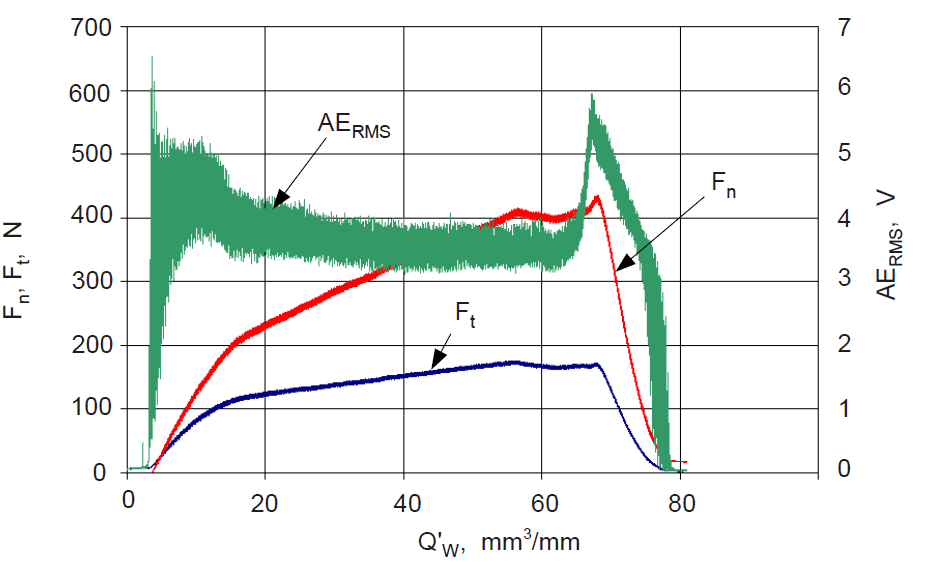 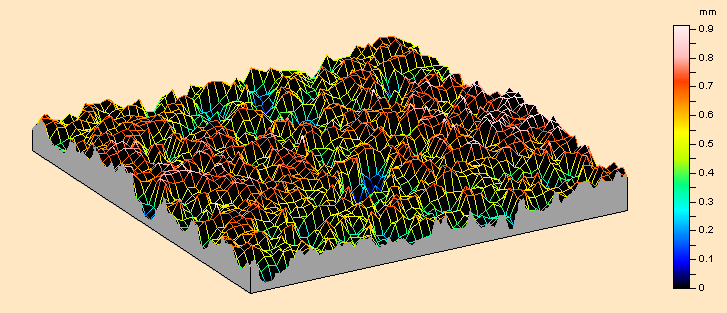 Przebieg profilu powierzchni uzyskanego wyniku szlifowania próbki  ściernicą obciąganą z wykorzystaniem parametrów: 	fd=120mm/min, ad=0,03mm, 
	Ra =0,249μm, Rz=2,12μm
Przebiegi sił szlifowania Fn, Ft i wartości skutecznej emisji akustycznej AERMS w trakcie szlifowania próbki ściernicą obciąganą z wykorzystaniem parametrów: fd=120mm/min, ad=0,03mm
ZB1.2  Politechnika Rzeszowska
Wnioski
Istnieje silna zależność wartości sygnału emisji akustycznej od parametrów obciągania ściernicy
Sygnał AERMS dobrze odzwierciedla zakłócenia ciągłości profilu obciąganej ściernicy i może być wykorzystany do nadzorowania tego procesu.
Zmniejszenie wskaźnika pokrycia kd powoduje zwiększenie chropowatości ściernicy a tym samym zmniejszenie liczby aktywnych ostrzy skrawających. Otrzymujemy w efekcie mniejsze siły skrawania i zwiększenie trwałości ściernicy kosztem wzrostu chropowatości otrzymanej powierzchni.
Niewielka objętość zeszlifowanego materiału powodująca znaczny wzrost sił szlifowania sugeruje, że podstawowym problemem występującym w procesie szlifowania CFG materiałów typu Inconel jest zalepianie porów ściernicy.
ZB1.2  Politechnika Rzeszowska
Wskaźniki
Referaty


Babiarz R., Krok M., Żyłka Ł.: Diagnostyka procesu szlifowania CFG stopów Inconel. Referat zgłoszony i przyjęty na XXXV Konferencji NAUKOWEJ SZKOŁY OBRÓBKI ŚCIERNEJ, Lądek Zdrój, 19-21 września 2012 r.
ZB1.3  Politechnika Lubelska
Obróbka HSM nowoczesnych materiałów konstrukcyjnych stosowanych w lotnictwie
Wyniki badań
Zastosowanie analizy falkowej oraz transformaty Hilberta - Huanga w badaniach 
    doświadczalnych procesu frezowania materiałów trudnoobrabialnych.
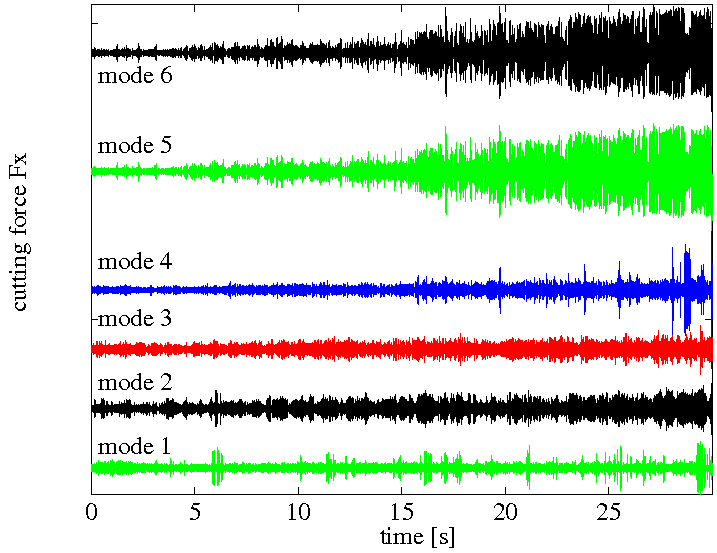 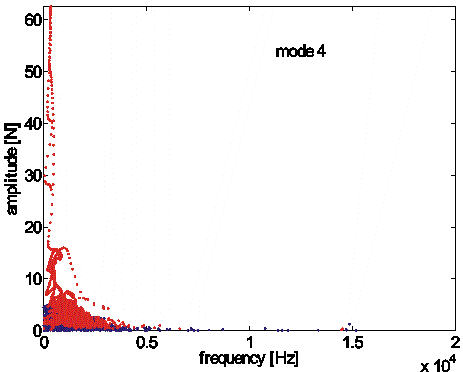 Zależności amplitudowo - częstotliwościowe dla wybranych mod dekompozycji Hilberta – Huanga dla interwałów początkowych (kolor niebieski) i końcowych (kolor czerwony).
pierwsze sześć mody z dekompozycji Hilberta - Huanga
ZB1.3  Politechnika Lubelska
Wnioski
Do badania dynamiki procesu skrawania zastosowano nowe metody badań, które dają obiecujące wyniki. Należą do nich:
      analiza falkowa
      wykresy rekurencyjne
      metoda dekompozycji Hilberta - Huanga

Badania analityczne i numeryczne przeprowadzone na modelu procesu skrawania z nieliniowością Duffinga wskazały na istotne różnice w dynamice takiego układu w stosunku do klasycznego liniowego podejścia, które przejawia się:
    większymi obszarami niestabilności 
możliwością wystąpienia rozwiązania stabilnego lub niestabilnego w zależności od warunków początkowych  
bifurkacjami rozwiązań, które występują przy różnych wartościach parametrów skrawania
ZB1.3  Politechnika Lubelska
Wskaźniki
Referaty konferencyjne
Kęcik K.: Workshop on Reserch achievements and planned investigations within 7.FP   CEMCAST project. Lecture: ''Dynamics and analysis of cutting process''Lublin, Poland,  Feburary 6, 2012

 Publikacje w czasopismach
Rusinek R.,Warminski J., Weremczuk A.: Regenerative model of cutting process with nonlinear Duffing oscillator. Mechanics and Mechanical Engineering, 2011/2, vol.15 No. 4
Litak G. and Rusinek R., Dynamics of a Stainless Steel Turning Process by Statistical and Recurrence Analyses,  Meccanica (2012) DOI: 10.1007/s11012-011-9534-x , w druku.
Litak G., Schubert S., and Radons G., Nonlinear Dynamics of a Regenerative Cutting Process, Nonlinear Dynamics (2012) DOI: 10.1007/s11071-012-0344-z , w druku.
Litak G., Kecik K. and  Rusinek R., Cutting Force Response in Milling of Inconel: Analysis by Wavelet and Hilbert-Huang Transforms, Latin American Journal of Solids and Structures  (2012) w druku
ZB1.3  Politechnika Lubelska
Wskaźniki (cd)
Prace inżynierskie obronione
Przemysław Zdeb: Wpływ prędkości posuwowej  na wartość siły skrawania podczasfrezowania kompozytu w włóknem węglowym. Promotor: dr  inż.  Rafał Rusinek

Prace inżynierskie planowane 
Małgorzata Jeleniewska: Modelowanie procesu skrawania na przykładzie toczenia  ortogonalnego.  Promotor: dr  inż. Rafał Rusinek
 Piotr Przech: Modelowanie procesu frezowania.  Promotor: dr  inż. Rafał Rusinek

Prace doktorskie planowane
A.Weremczuk: Analiza drgań nieliniowych układów mechanicznych z opóźnieniem czasowym, przewód doktorski otwarty 23.05.2012, promotor: dr hab. inż.  Jerzy Warmiński,  prof.  PL, promotor pomocniczy dr inż. Rafał  Rusinek 

Prace habilitacyjneplanowane
dr inż. Rafał  Rusinek Zjawiska nieliniowe w obróbce skrawaniem. 
   
 Udział studentów / doktorantów / innych wykonawców (liczbowo) : 3
ZB1.3  Politechnika Lubelska
Stan współpracy z przedsiębiorstwami Doliny Lotniczej
PZL- Świdnik S.A.
    - obróbka materiałów kompozytowych z włóknami szklanymi i węglowymi
  WSK "PZL-Rzeszów" S.A.
    - Skrawanie elementów cienkościennych wykonanych       z trudnoobrabialnych stopów
    - Analiza metod obróbki elementów cienkościennych       wykonanych z superstopów
   MG-CERTUS
   - obróbka materiałów metodą HSM
ZB1.3  Politechnika Warszawska
Wynik badań
Analiza wpływu warunków skrawania na wyniki obróbki narzędziami z płytkami obrotowymi
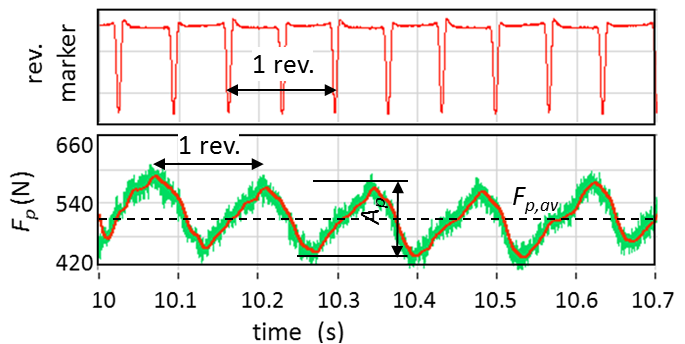 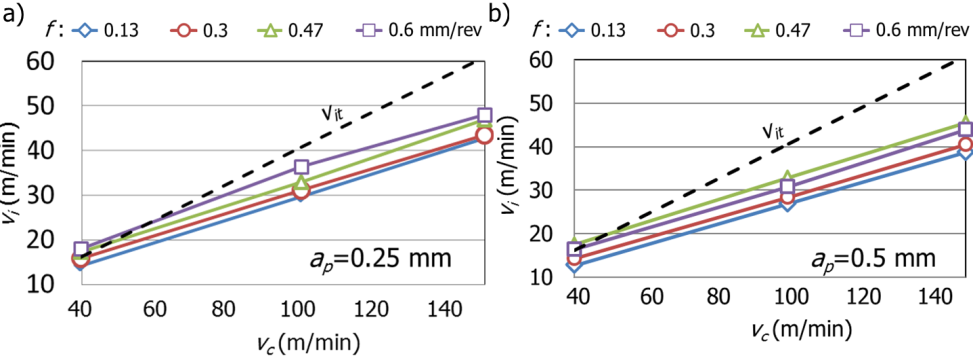 vi =11.6f + 0.25vc – 0.33ap + 1.9
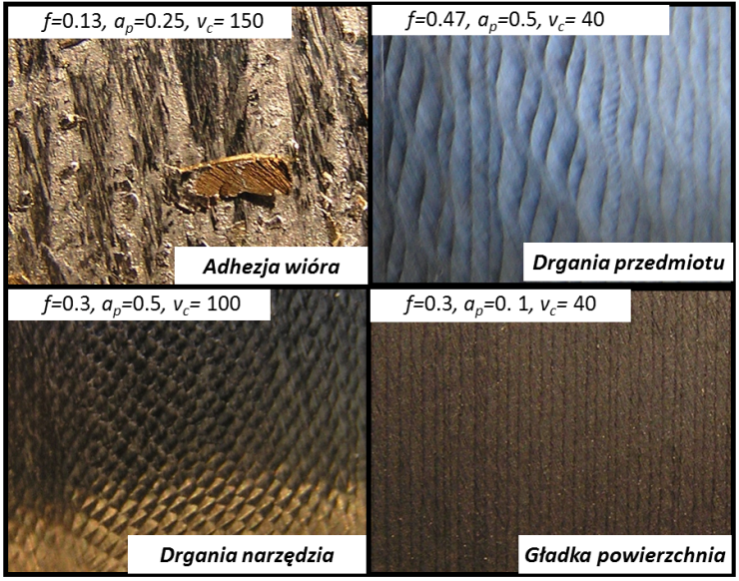 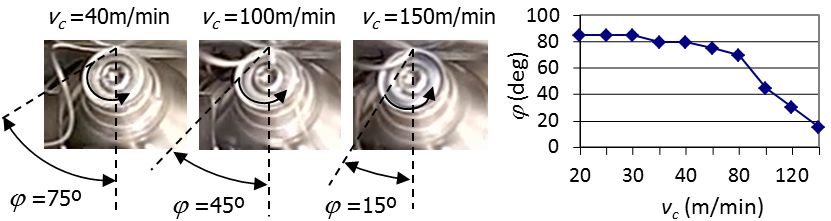 ZB1.3  Politechnika Warszawska
Zakres stosowalności narzędzia SPRT
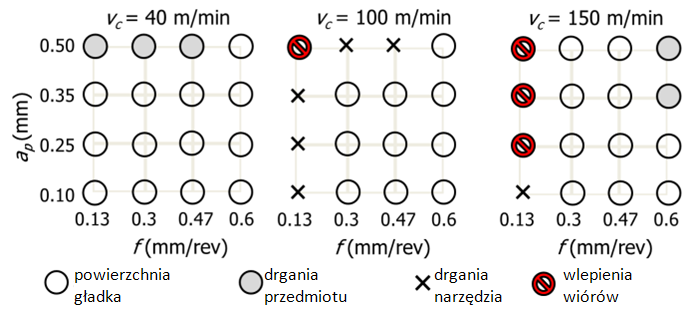 ZB1.3  Politechnika Warszawska
Wskaźniki
Prace inżynierskie  obronione
Artur Nadolny: Analiza struktury geometrycznej powierzchni w procesie skrawania narzędziami SPRT Promotor: dr inż. Joanna Kossakowska, 05.2012

 Prace inżynierskie  w trakcie realizacji
Adam Król, Badanie wpływu warunków skrawania narzędziami SPRT na prędkość obrotową płytki, Promotor: dr inż. Joanna KossakowskaTemat:
Maciej Burmajster, Obróbka stali i tytanu za pomocą narzędzi z płytkami obrotowymi Promotor: dr inż. Joanna Kossakowska
Bartłomiej Janas, Badanie wpływu warunków skrawania na wyniki obróbki Inconelu 617 Promotor: dr inż. Joanna Kossakowska

 Udział studentów: aktualnie 2
Dziękuję za uwagę